Iowa Department of Education
March 2021
Update on GPRA measures and the APR

Vic Jaras
This information was received from the USDOE
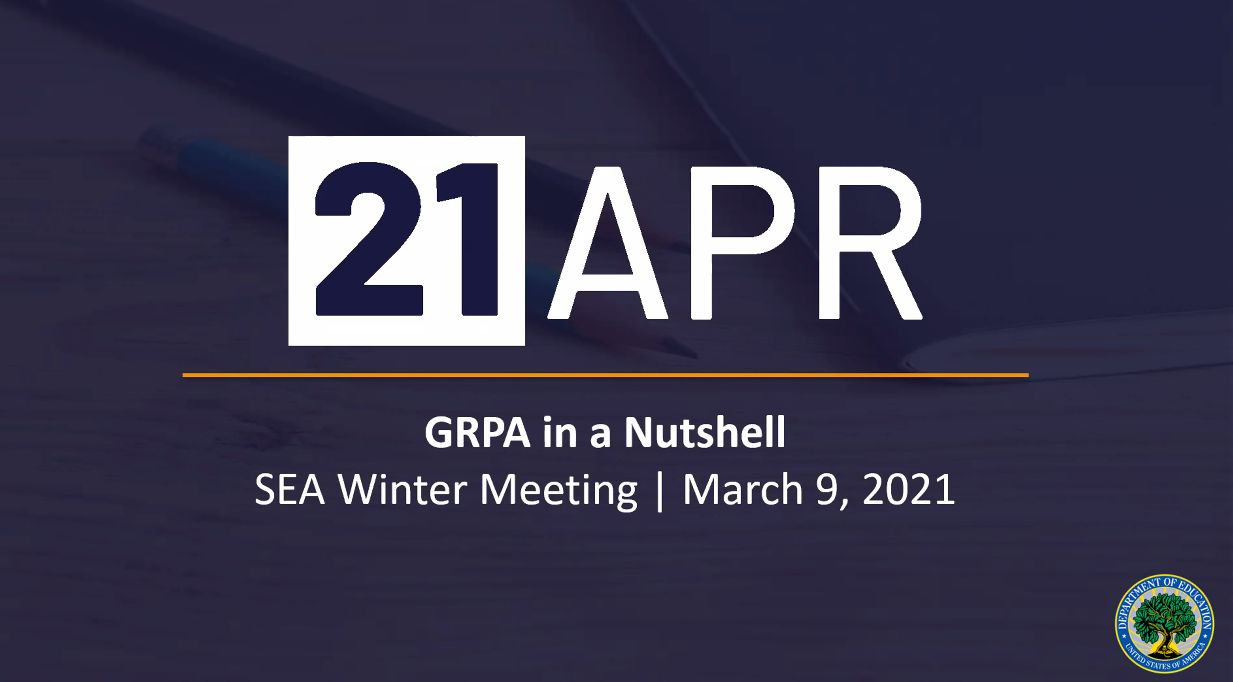 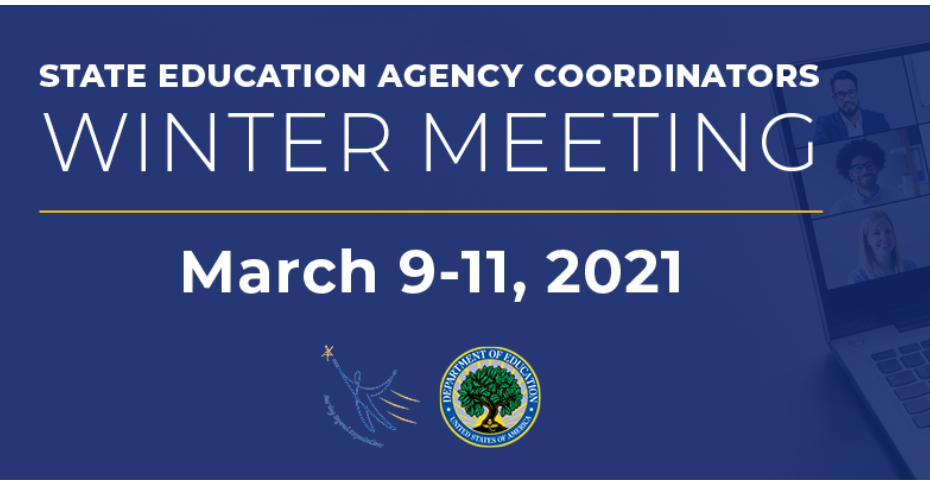 Agenda
Why GPRA?
Overview of new GPRA measures
TIMELINE of the transition in the APR data collection system
Detailed view of each GPRA measure
Training
Questions
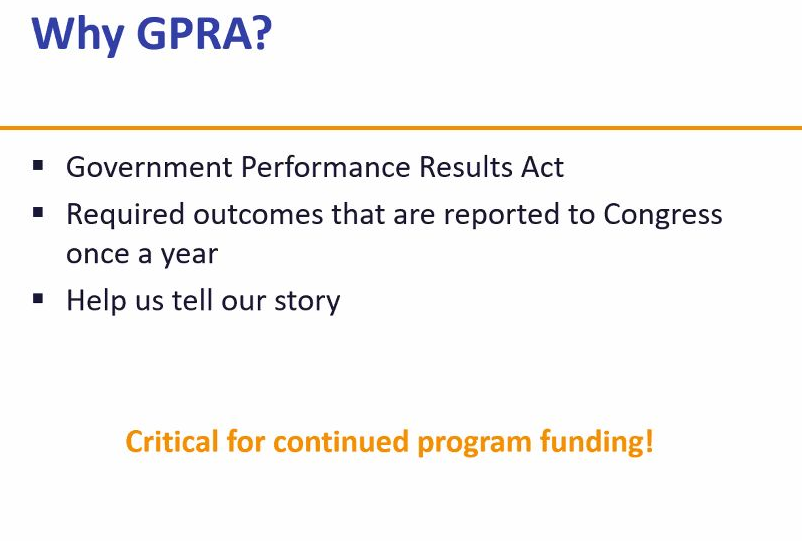 Overview of the New GPRA measures
Replace 14 OLD GPRA measures with measures that better reflect the work our program does.

Only 5 NEW GPRA measures that ALL focus on IMPROVEMENT rather than proficiency.

We have been working on these new measures for several years and they should provide a more accurate picture to Congress of the work we do helping at-risk children.
NEW GPRA MEASURES
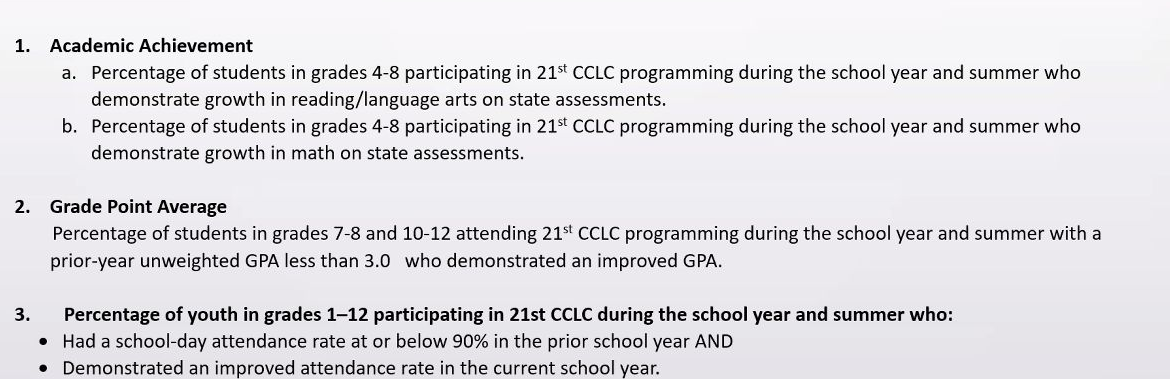 A 
)
[Speaker Notes: This is the primary piece of federal legislation related to the education of children and youth experiencing homelessness. 

The Main themes of this legislation include:
Identification
School stability
School enrollment
Support for academic success
Child-centered, best interest decision making]
NEW GPRA MEASURES
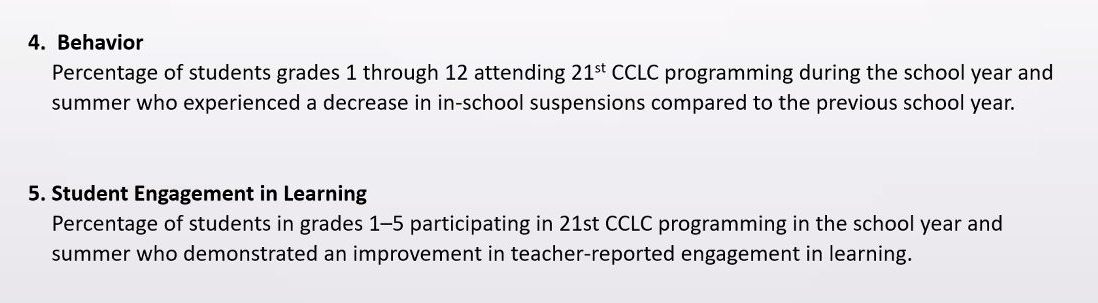 Principal reported measure from referrals
A 
)
[Speaker Notes: This is the primary piece of federal legislation related to the education of children and youth experiencing homelessness. 

The Main themes of this legislation include:
Identification
School stability
School enrollment
Support for academic success
Child-centered, best interest decision making]
Make sure you talk with your district to insure  that you update your data sharing agreement.
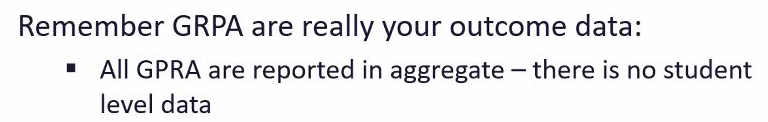 This grant does NOT violate FERPA (The Federal Education Rights and Privacy Act.   The district only provides aggregate data for ALL 21st CCLC data requests

Districts sign an assurance that includes data sharing to comply with federal statutes on data reporting
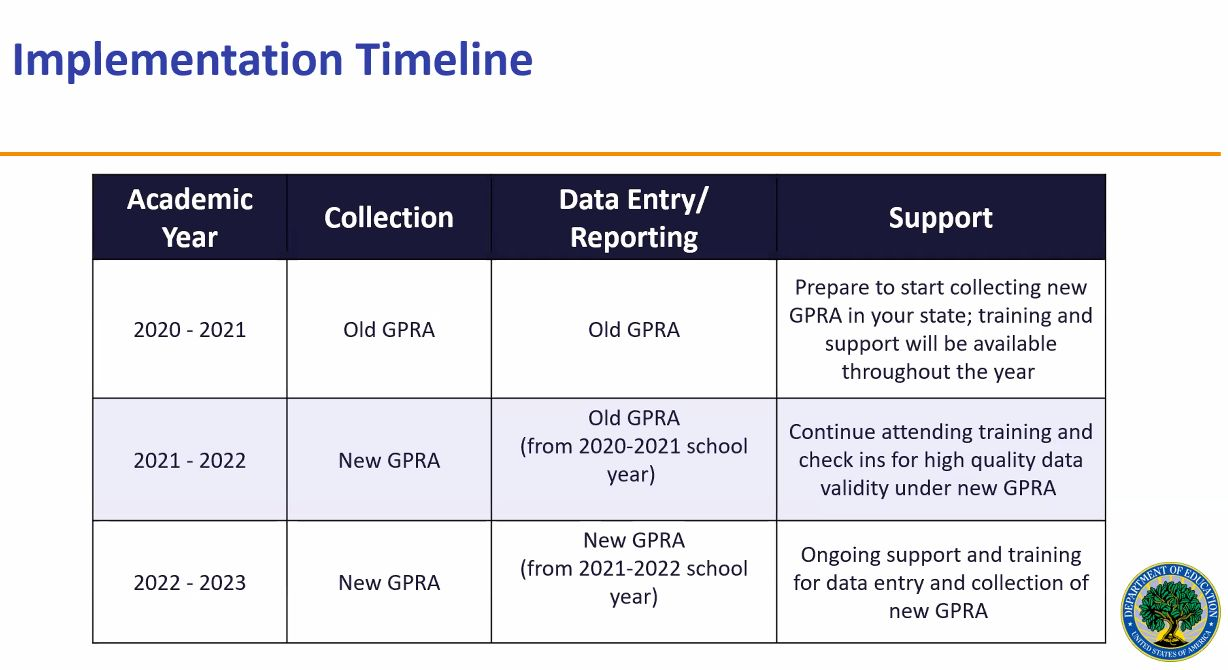 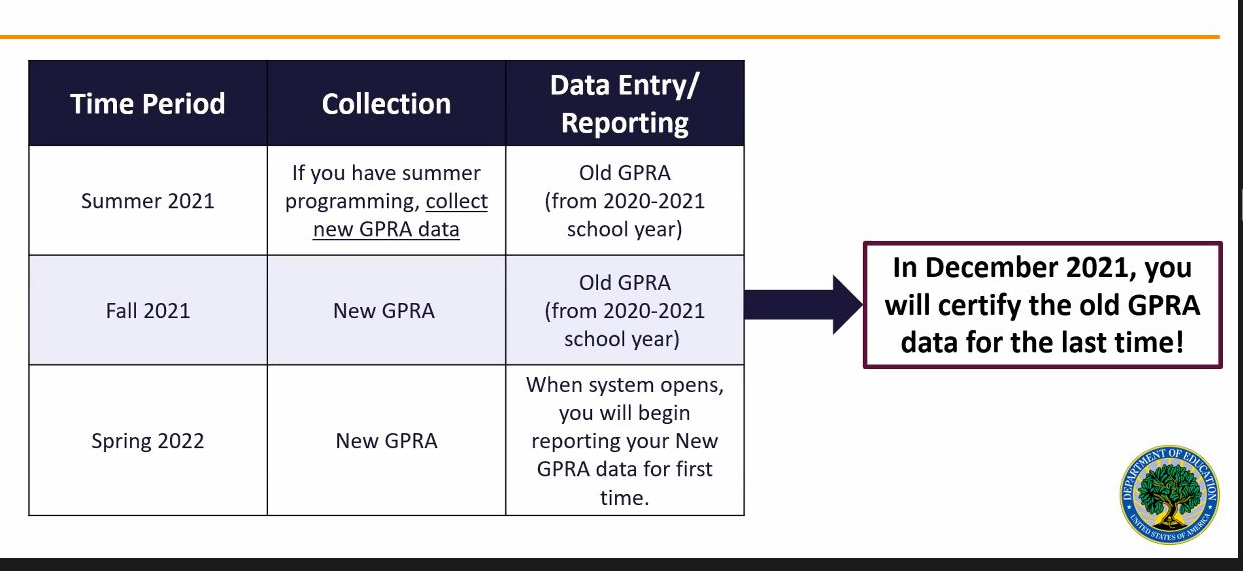 In the APR, what is NOT changing
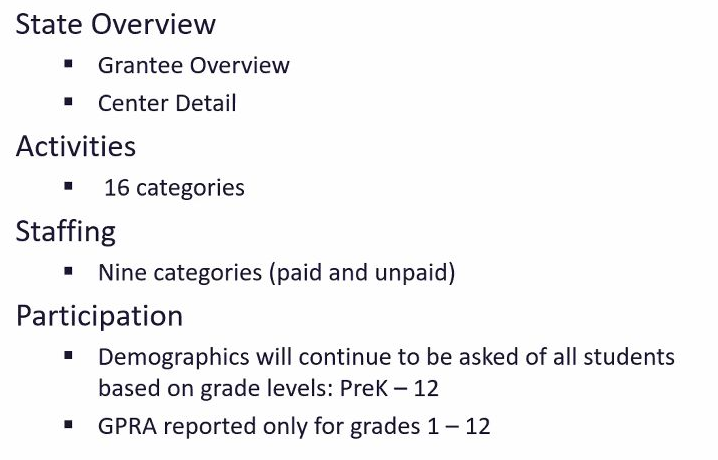 What IS going to change…
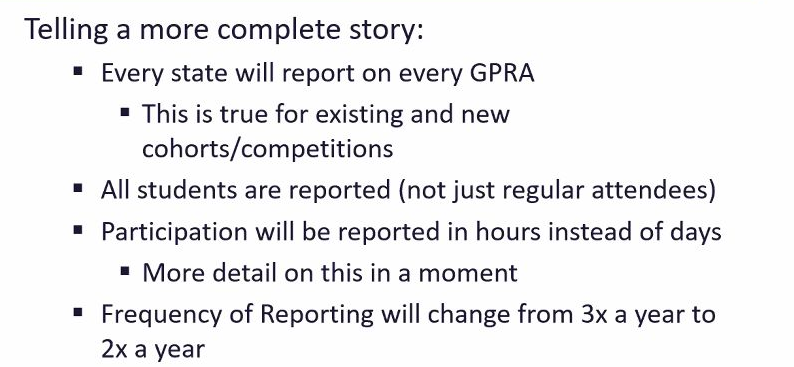 Frequency of reporting..
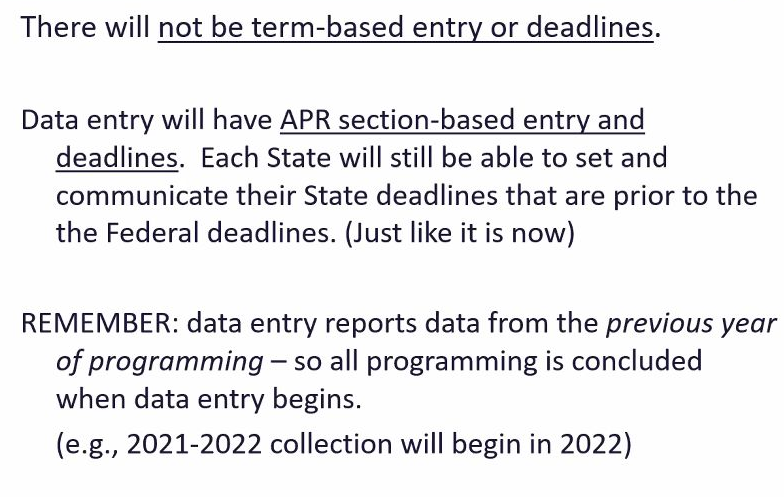 Frequency of reporting..
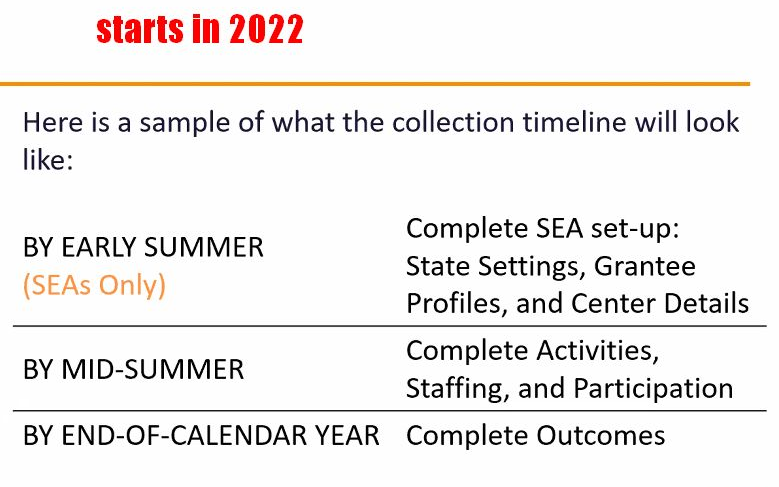 Only reported once.. Here

Outcomes reported in December each year
Participation will go from days to HOURS..
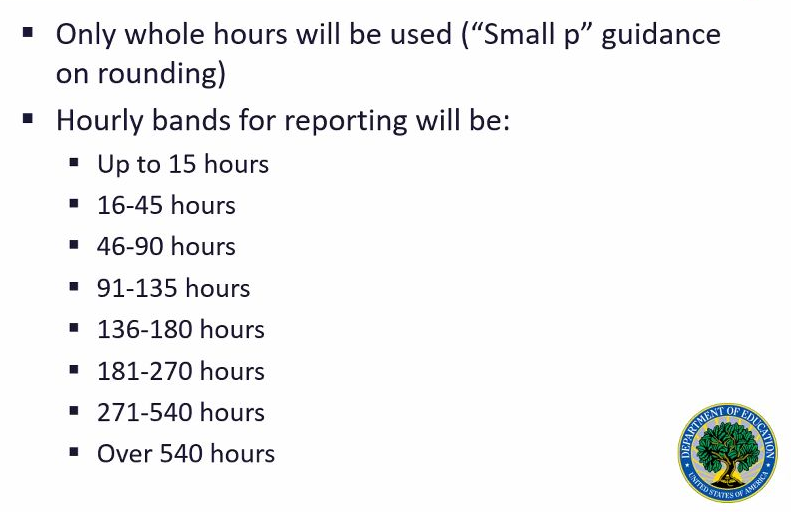 In Iowa, we require a minimum of 60 hours per month.

If you run a yearlong program, then you should be reporting OVER 540 hours.
SEAs complained about too many bands to report
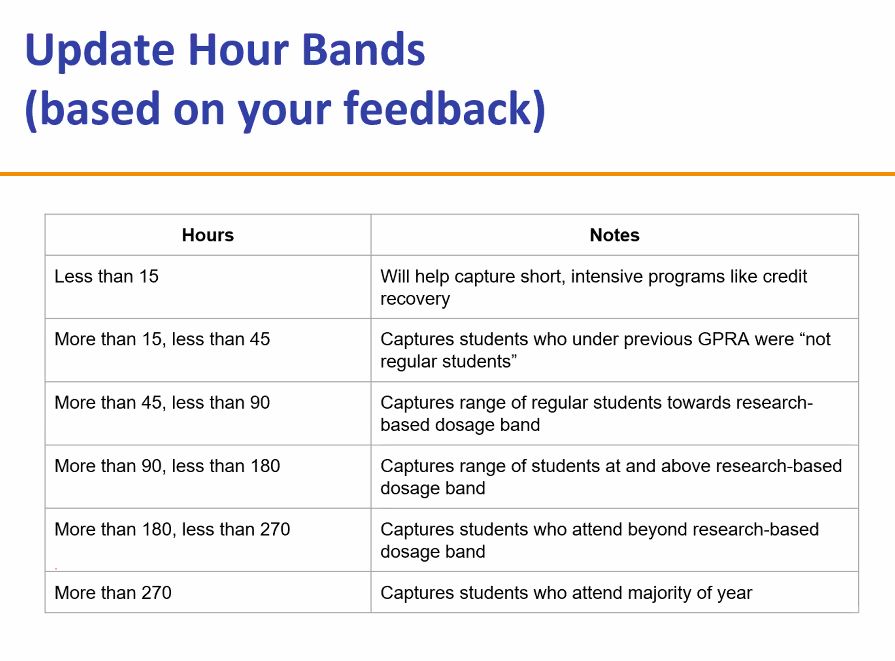 Convert hours to days
DAYS
Less than a week
More than a week

More than a month
More than two months
More than three months

More than four months
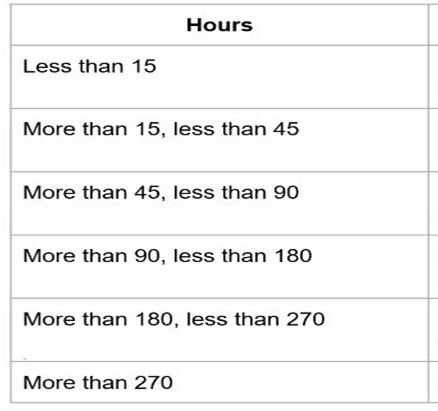 More Details on NEW GPRA measures…
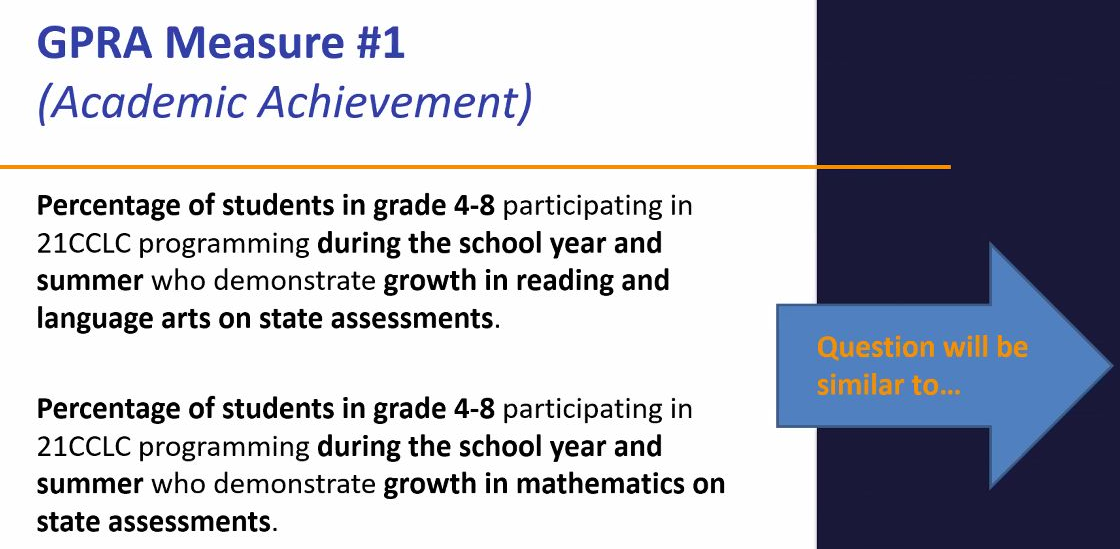 Elementary students
How applied…
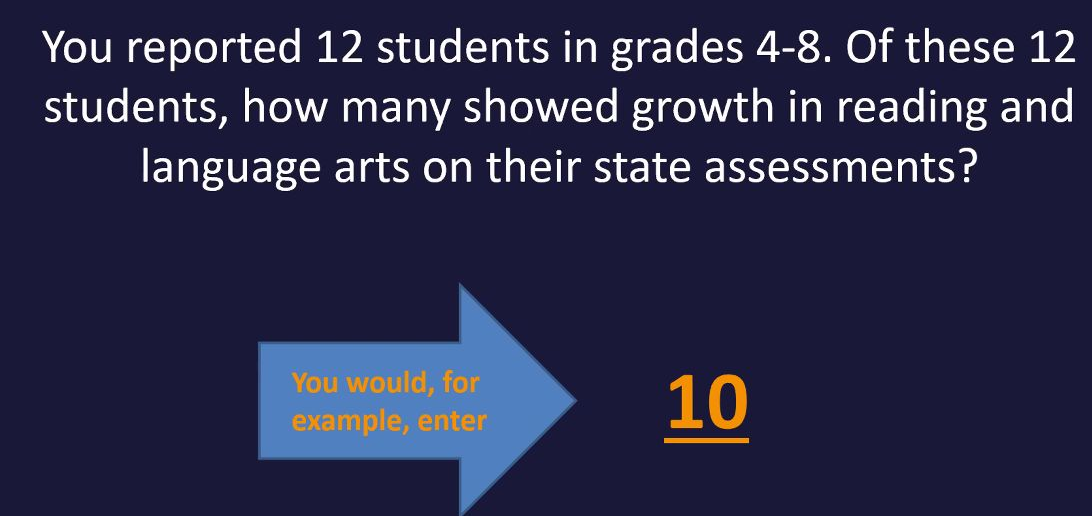 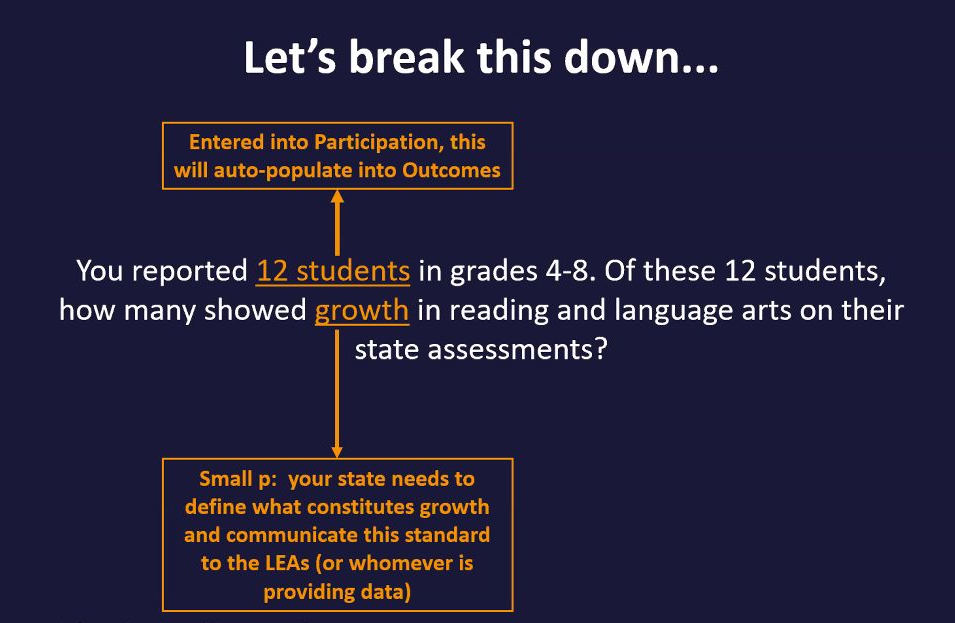 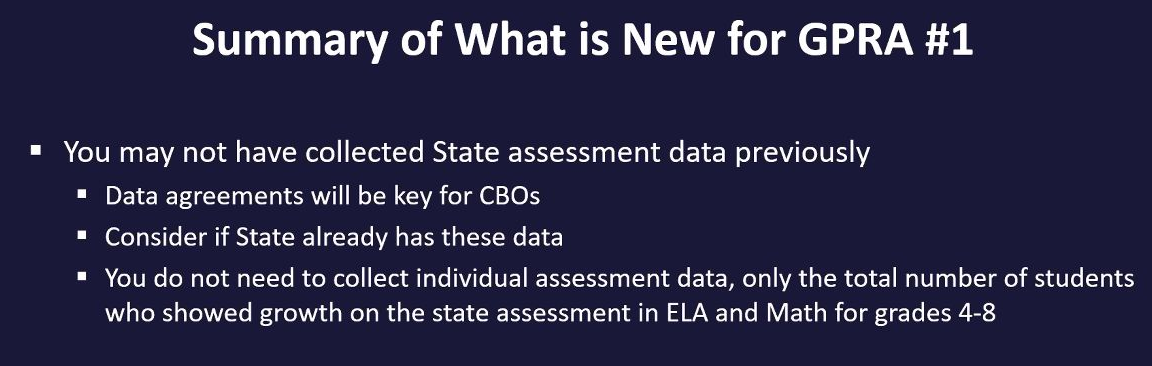 Details on the NEW GPRA
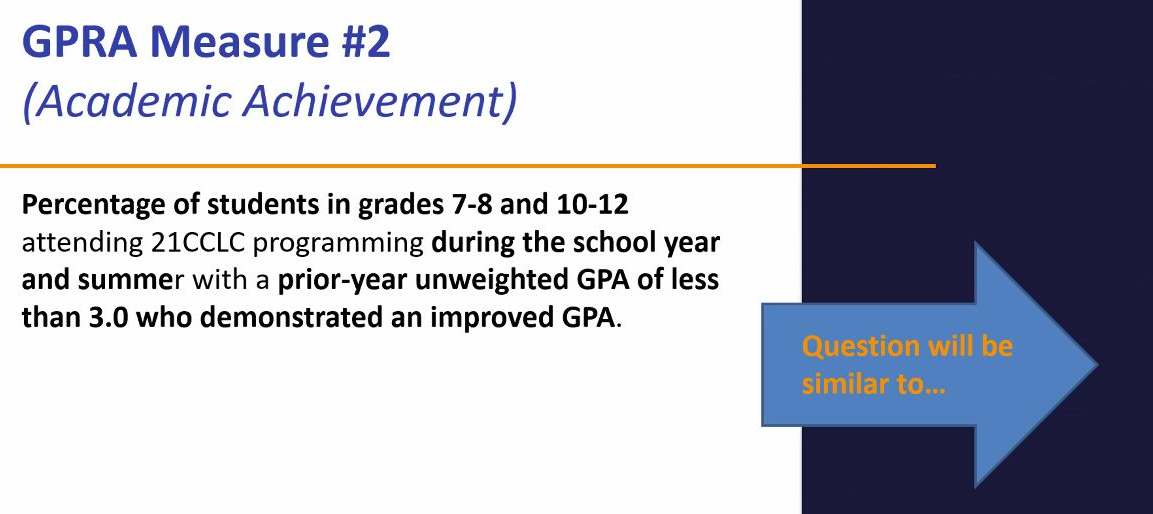 Secondary students
Details on the NEW GPRA
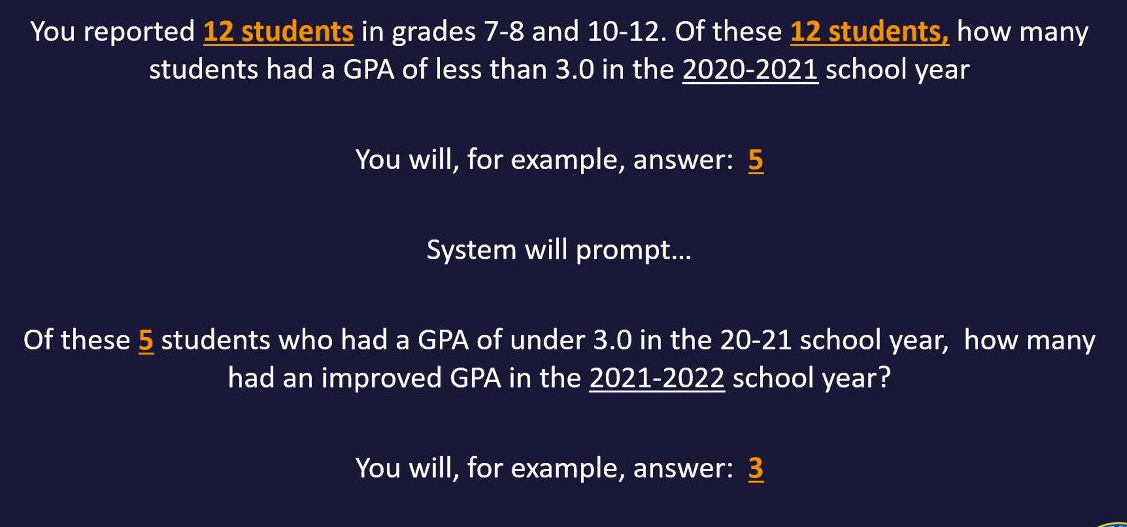 Secondary students
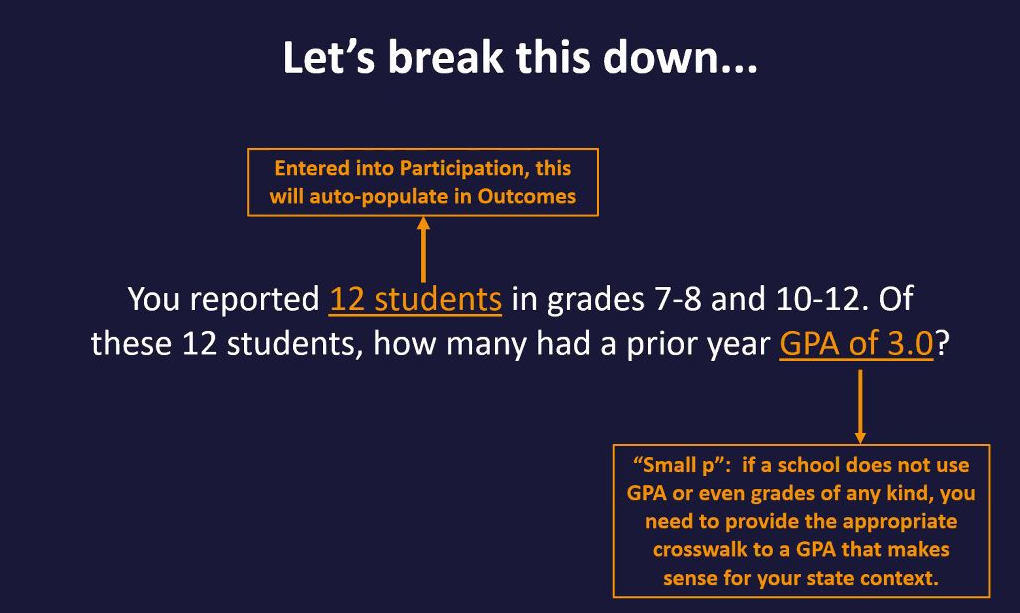 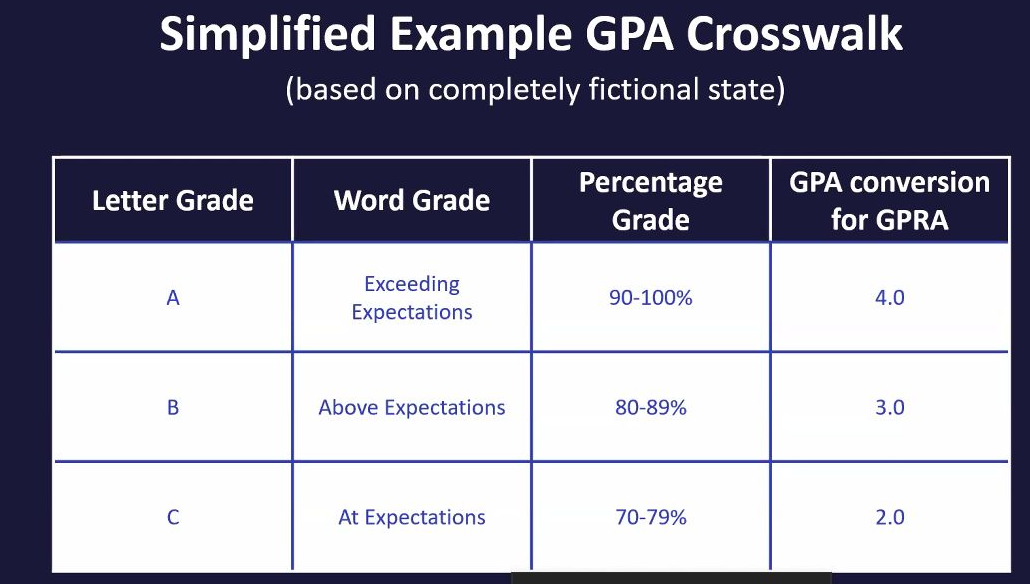 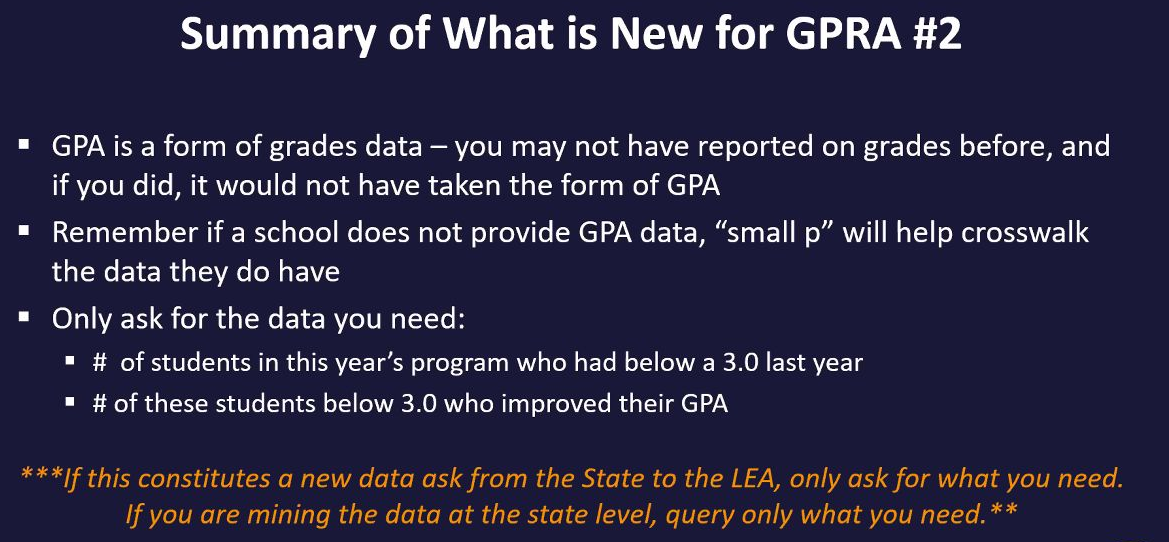 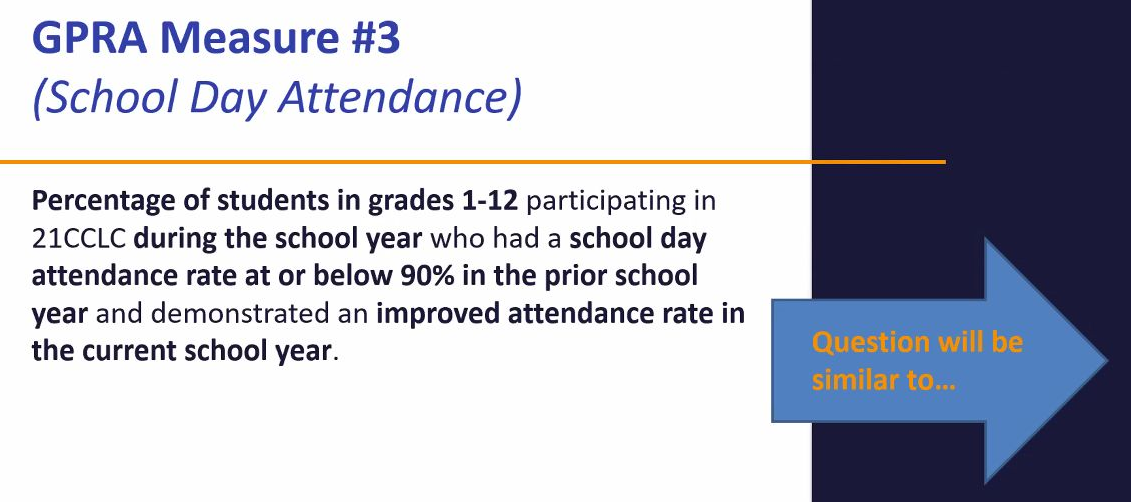 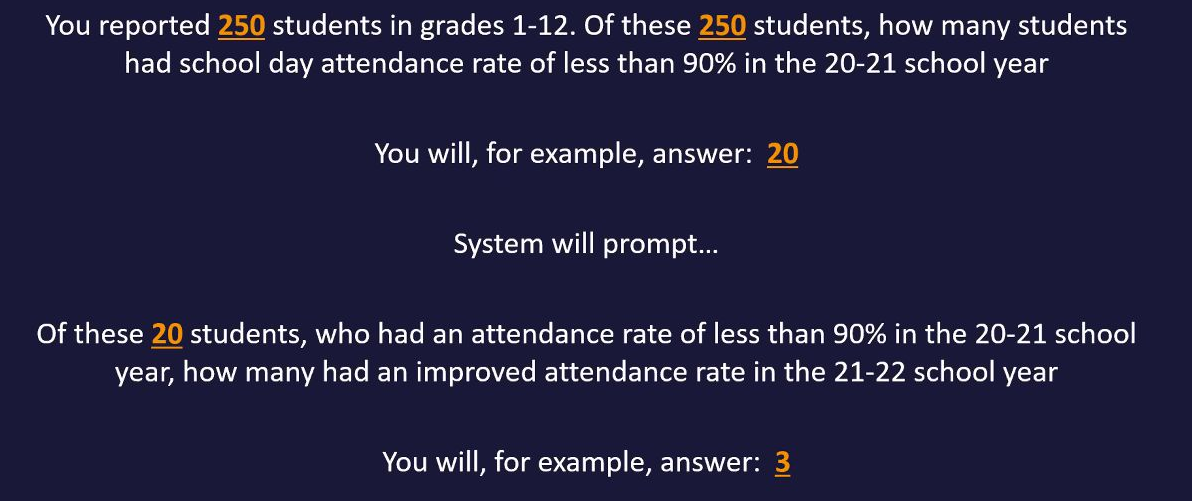 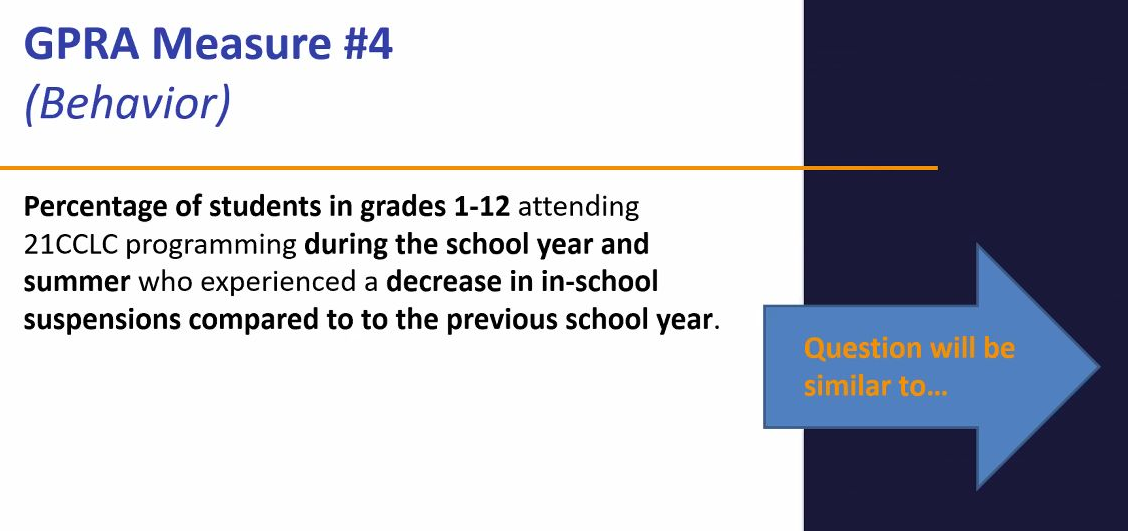 Every building principal collects this data in the Student Information System and can provide you with a report for the students in 21st CCLC
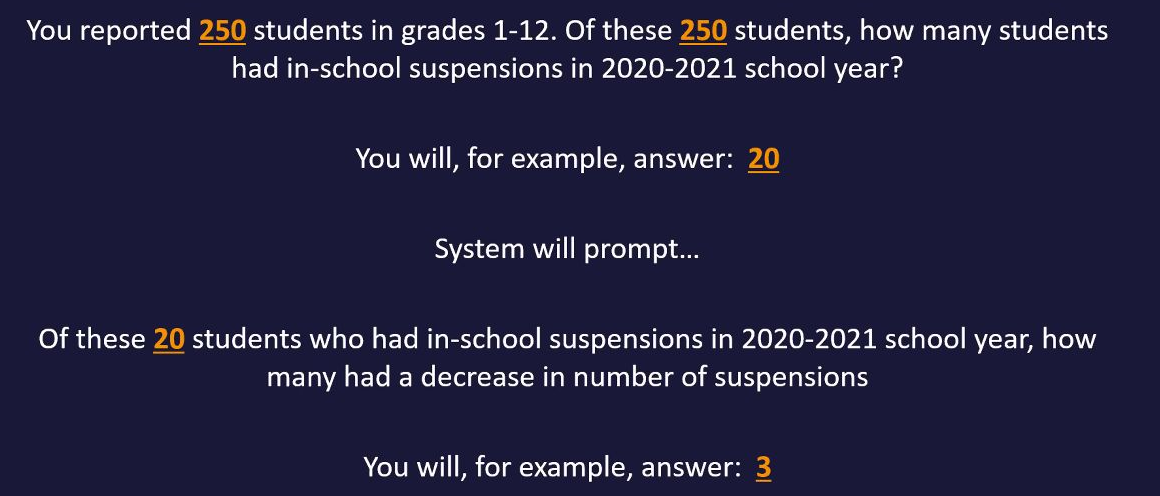 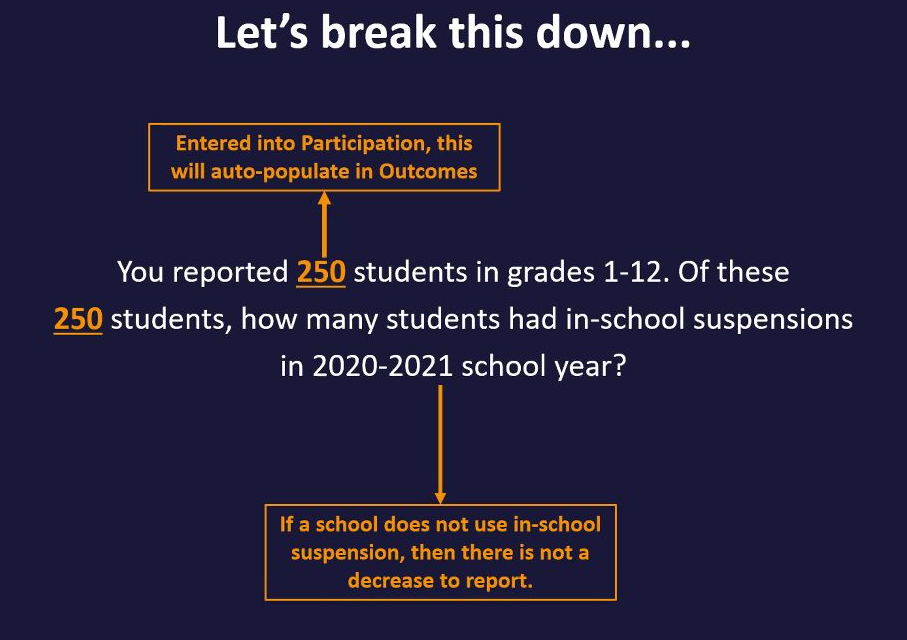 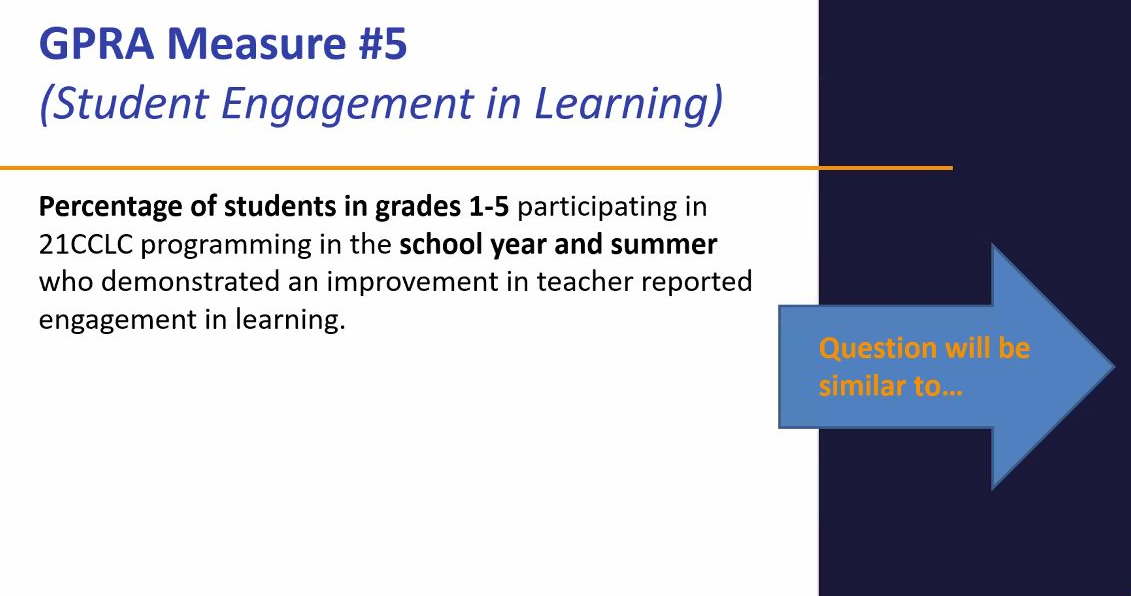 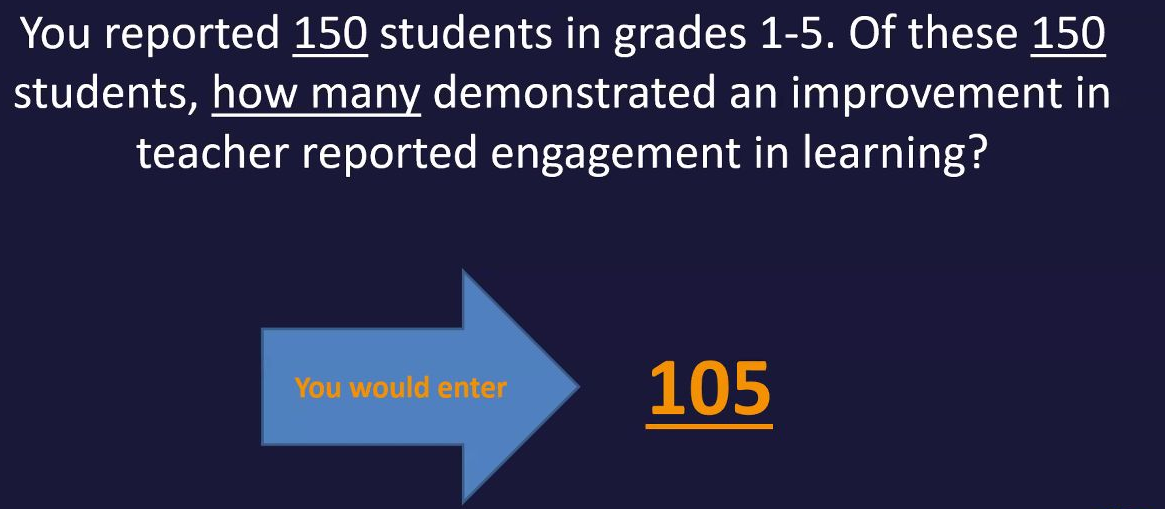 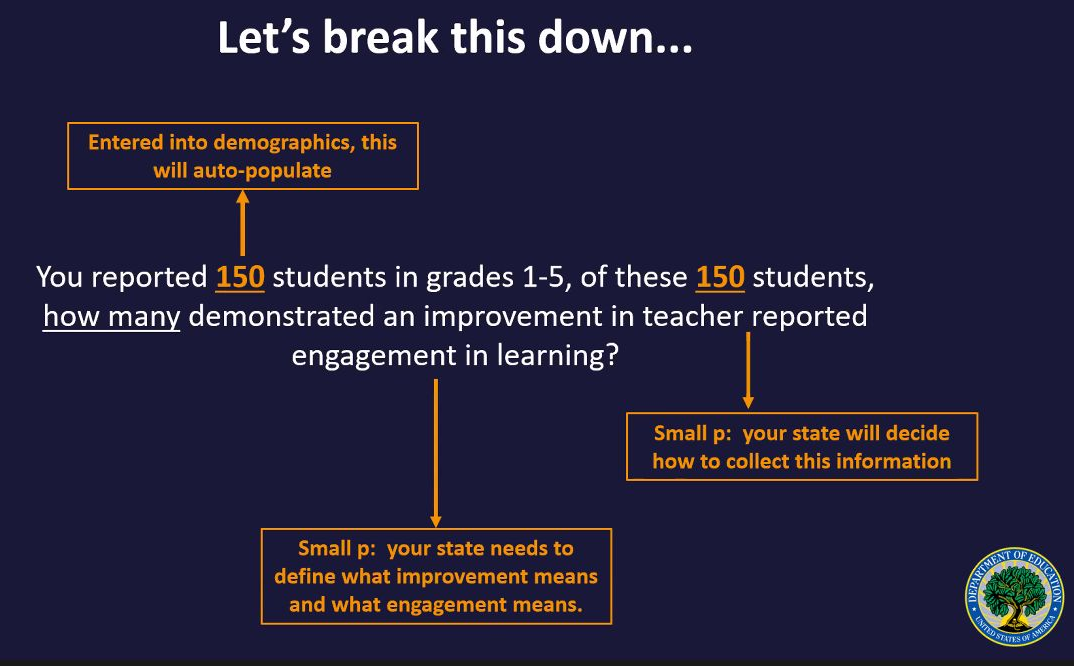 TRAINING
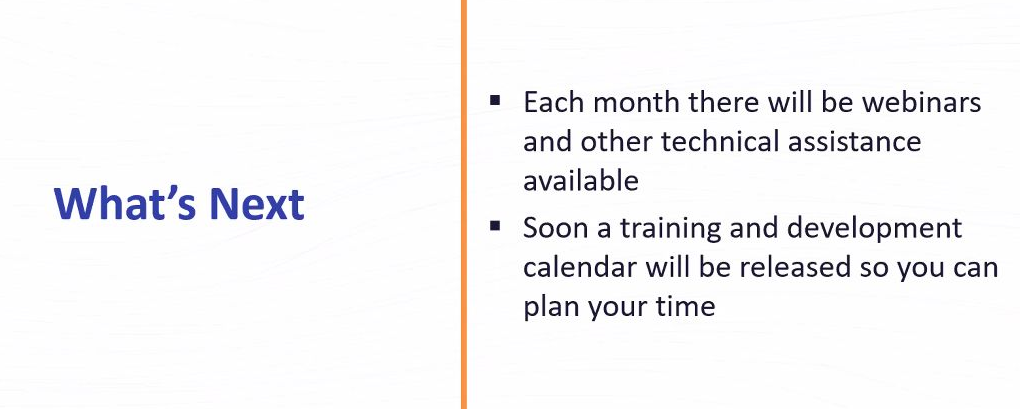 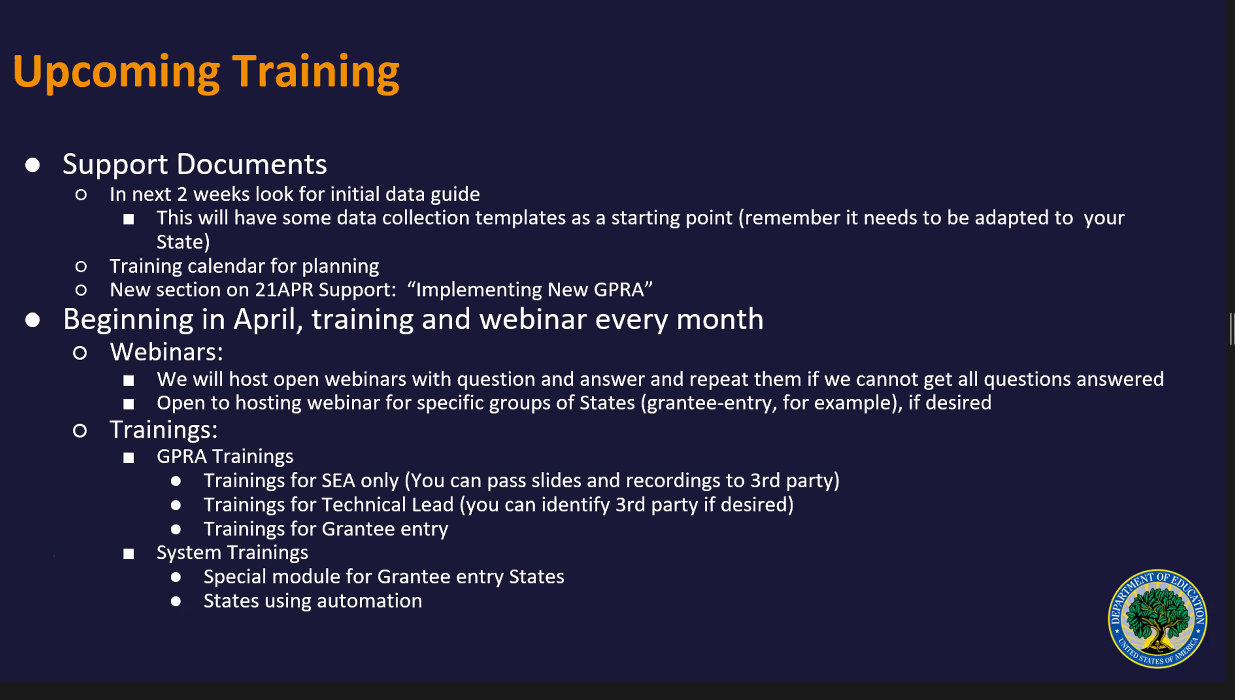 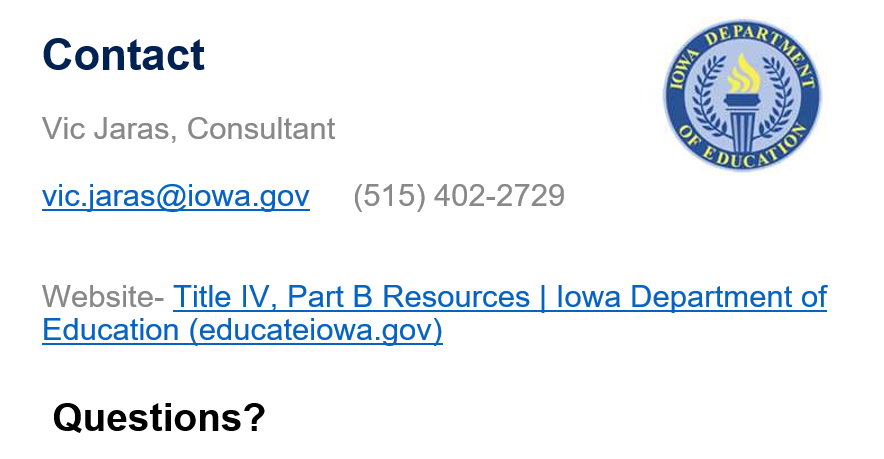